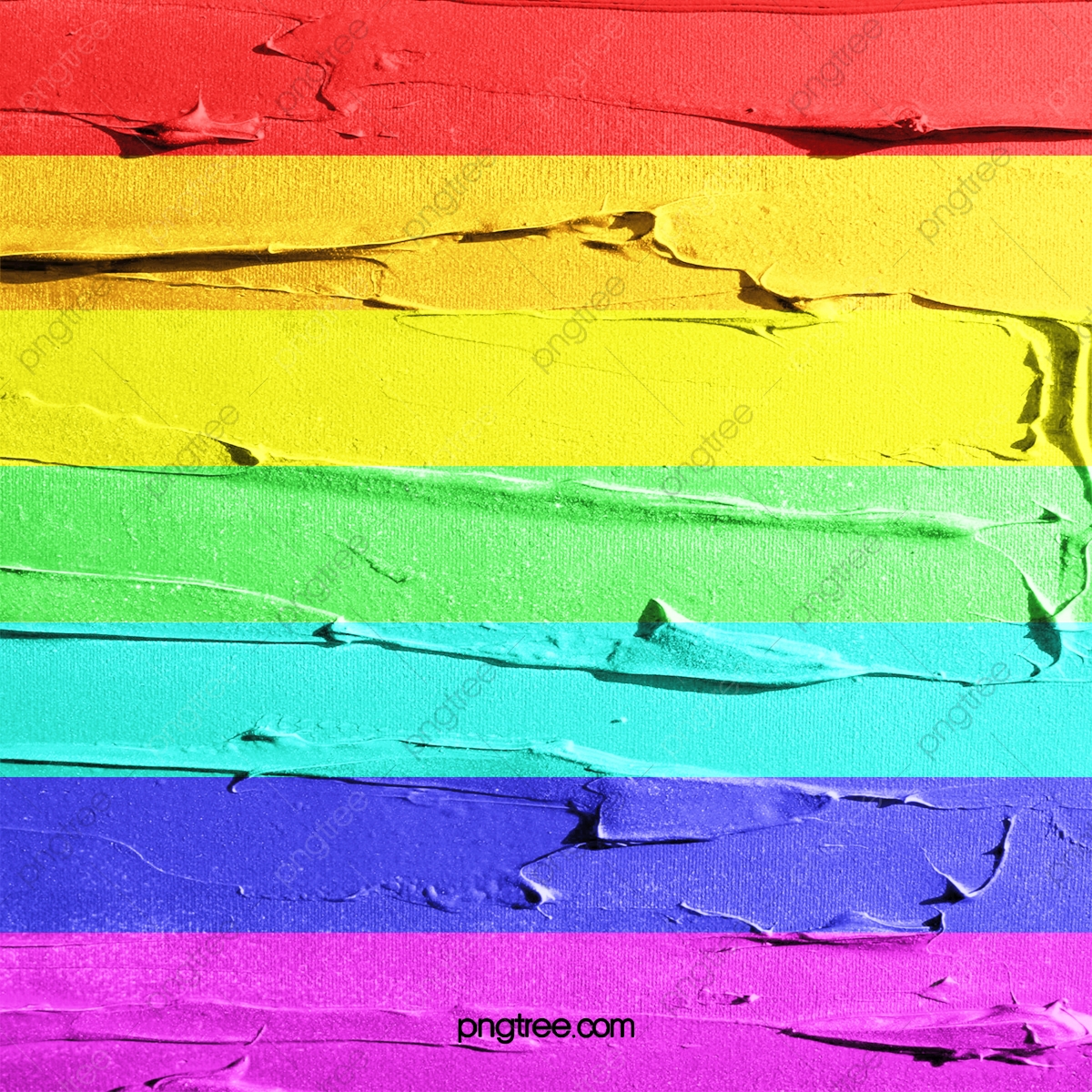 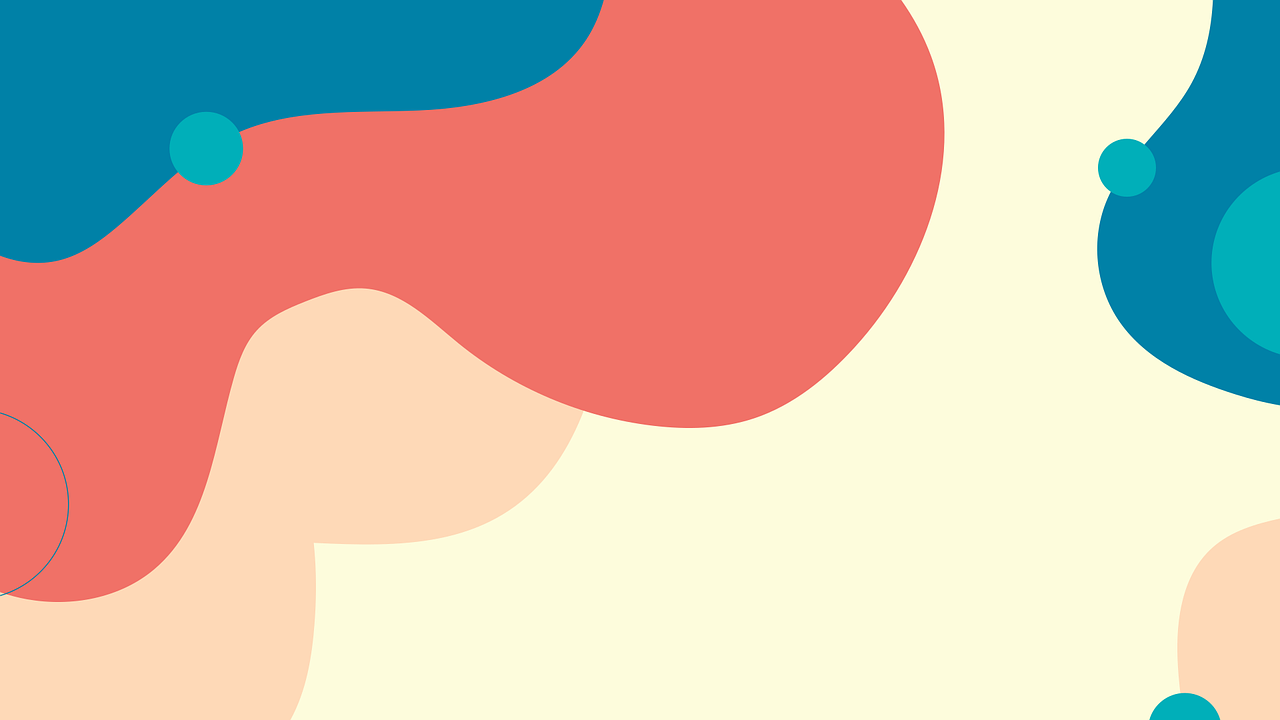 MĨ THUẬT 7
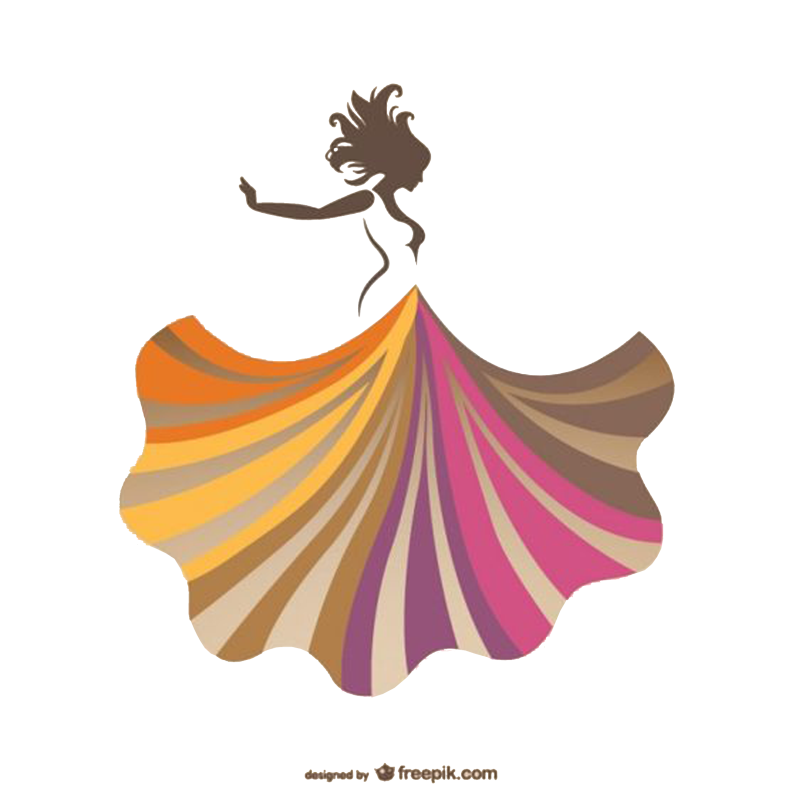 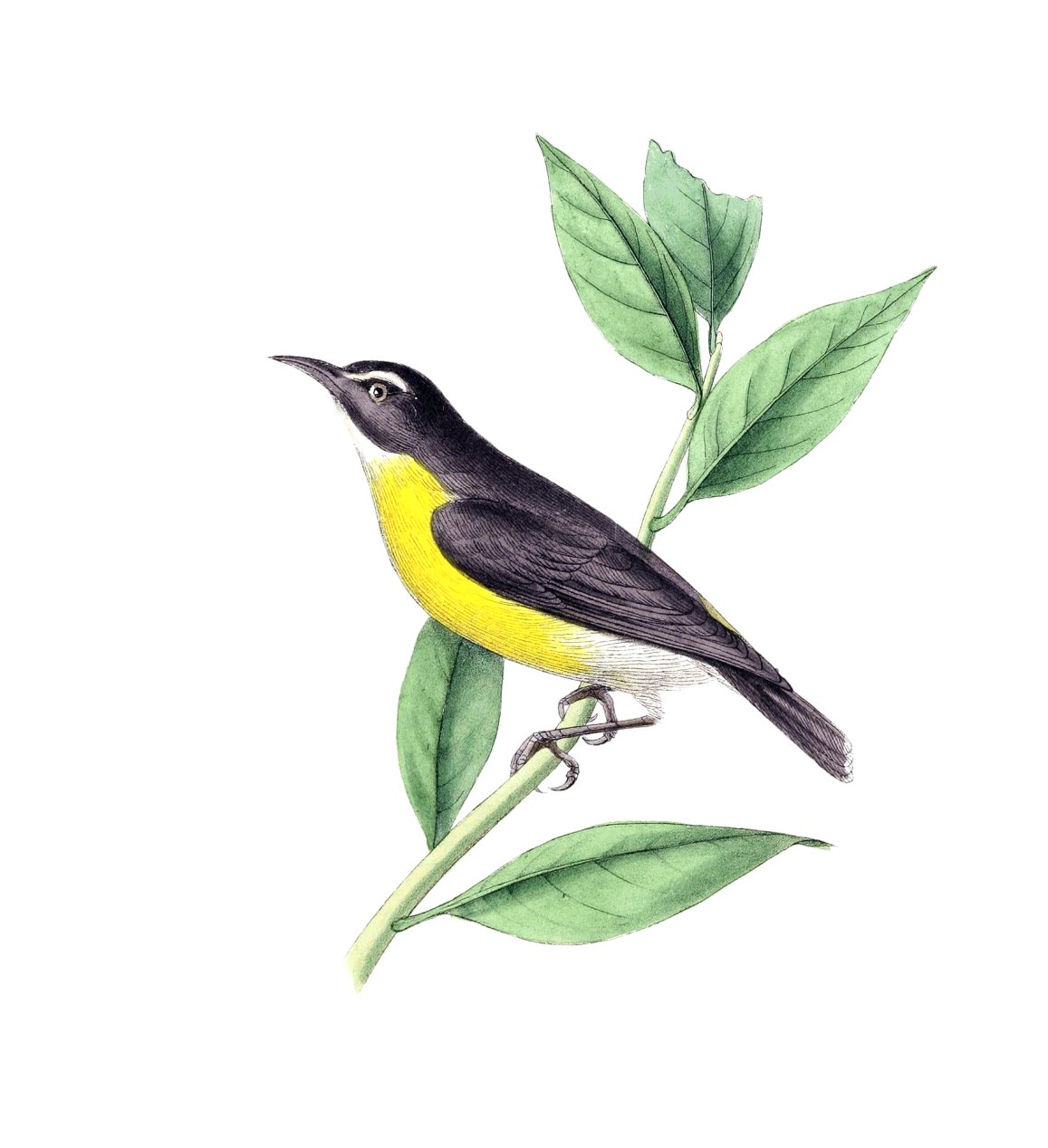 KIỂM TRA 
ĐỒ DÙNG HỌC TẬP
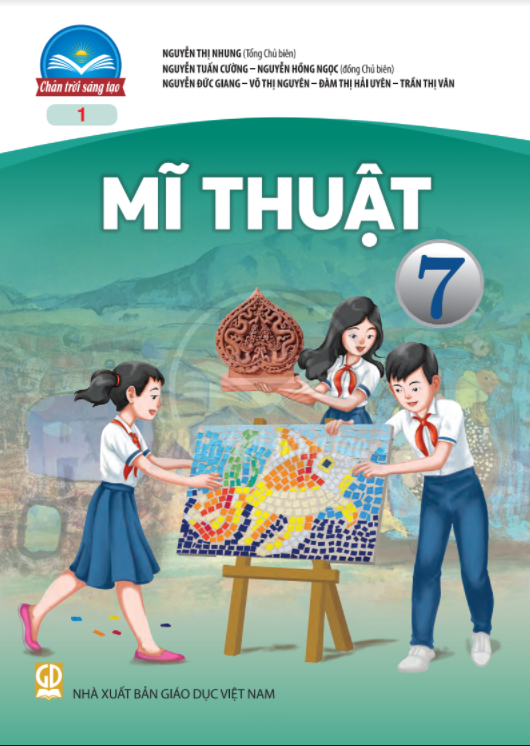 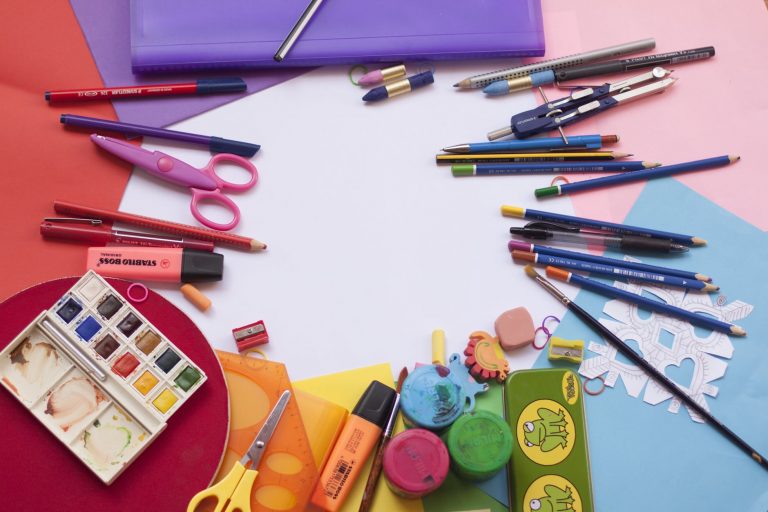 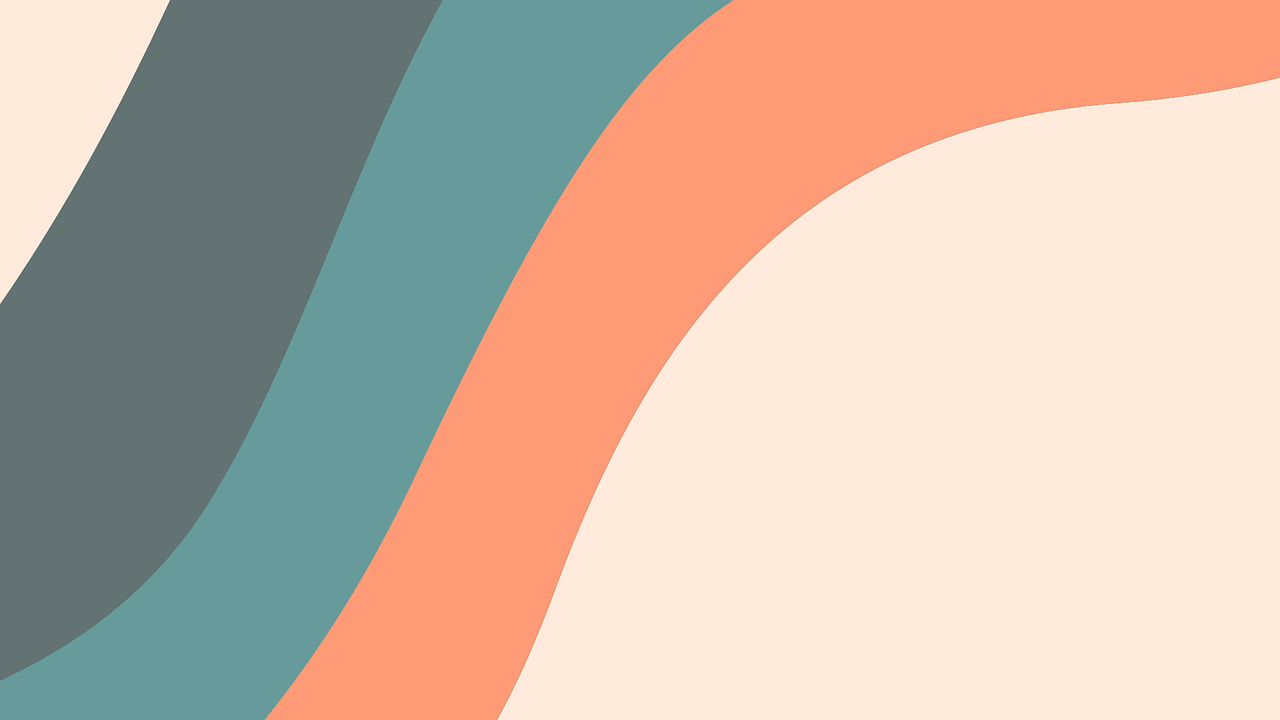 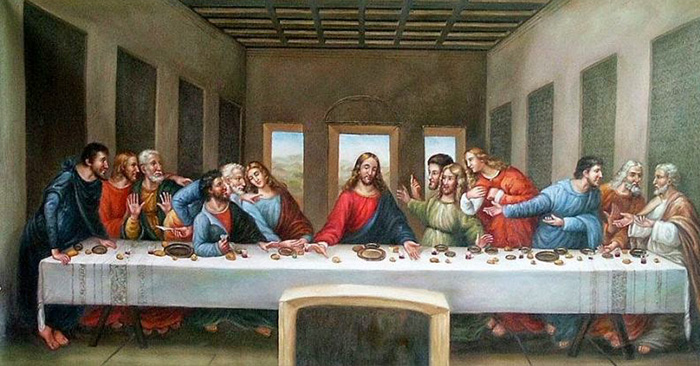 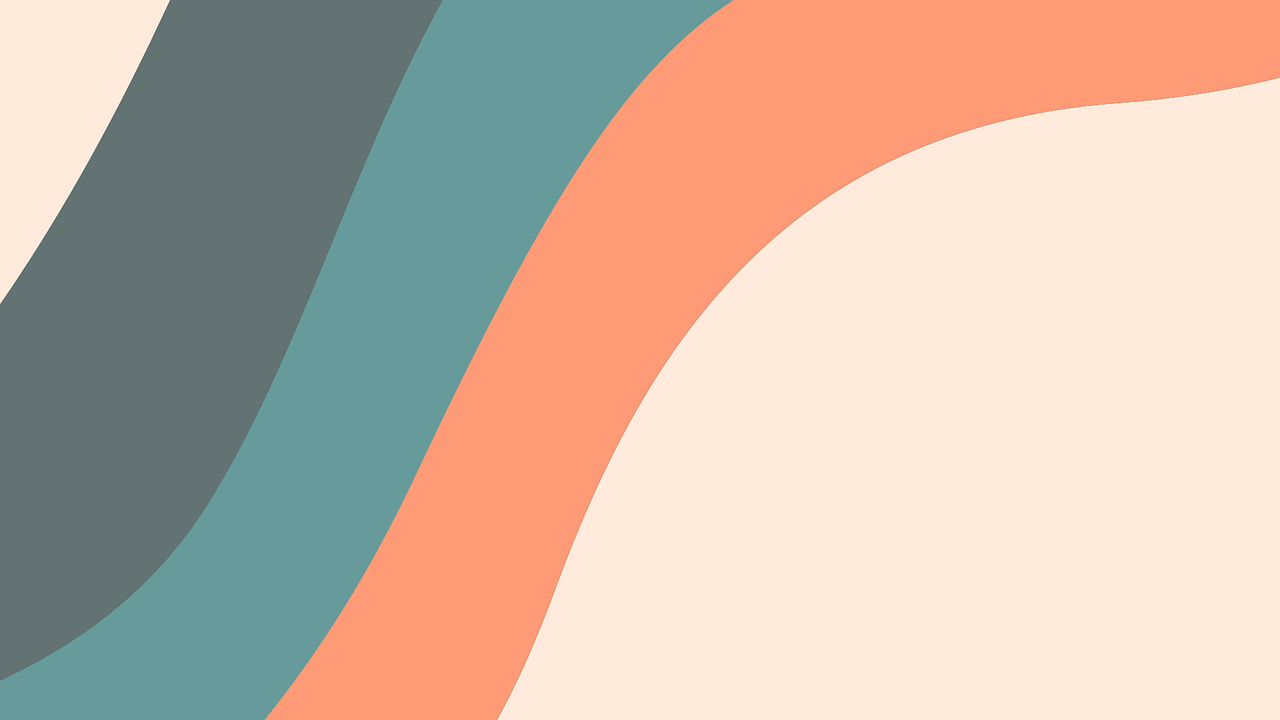 TIẾT 23 - BÀI 11
MĨ THUẬT LỚP 7
Vẻ đẹp của nhân vật trong tranh thời Phục Hưng
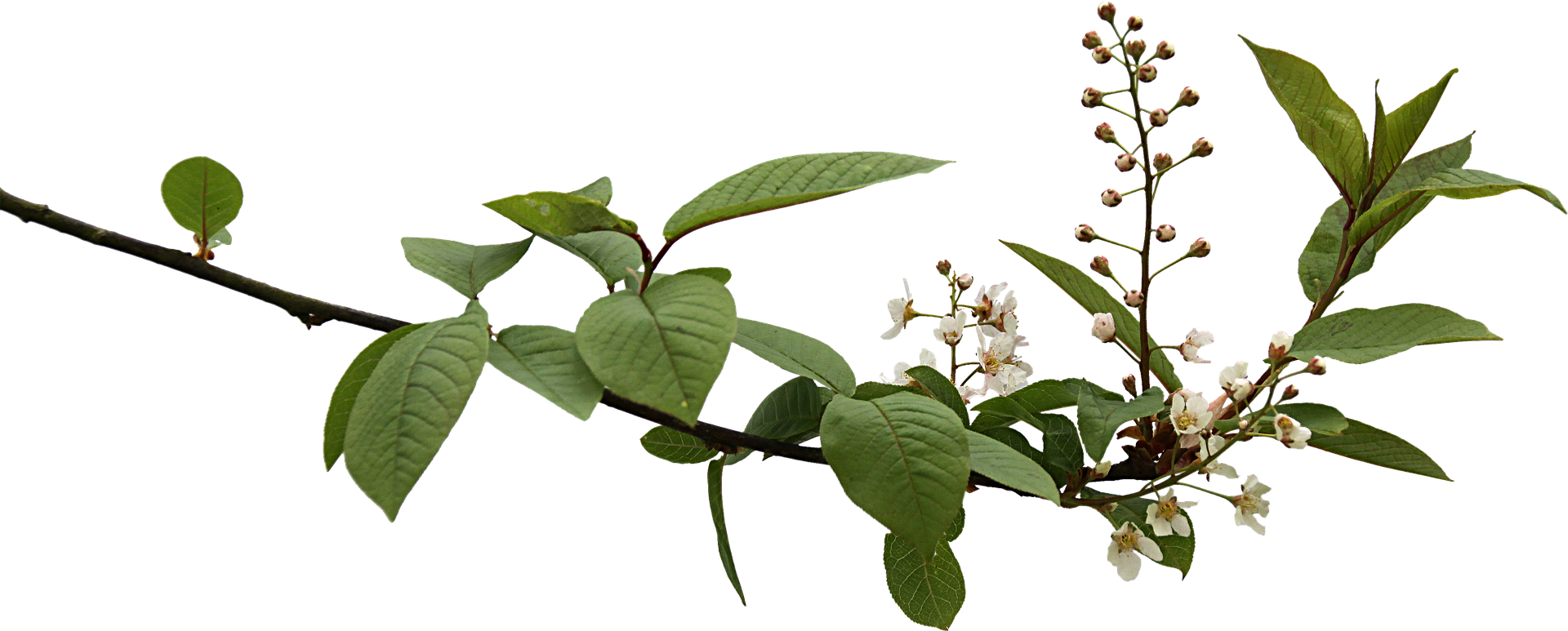 YÊU CẦU CẦN ĐẠT
NĂNG LỰC 
MĨ THUẬT
NĂNG LỰC CHUNG
PHẨM CHẤT
– Nêu được cách mô phỏng hình chân dung trong tranh thời Phục Hưng
– Vẽ mô phỏng được chân dung trong tranh thời Phục Hưng
– Phân tích được nét đẹp đặc trưng của  chân dung trong tranh thời Phục Hưng và trong bài vẽ
- Có ý thức phát huy giá trị thẩm mĩ của nghệ thuật Phục Hưng trong học tập và sáng tạo
Tự học, giải quyết vấn đề, tư duy, tự quản lý, trao đổi nhóm.
- Có hiểu biết và yêu thích các thể loại của mĩ thuật.
NĂNG LỰC RIÊNG
+ Biết cách xác định được phong cách chủ đạo, ngôn ngữ thiết kế sử dụng trong sản phẩm, tác phẩm
+ Biết nhận xét, đánh giá sản phẩm mĩ thuật của cá nhân, nhóm.
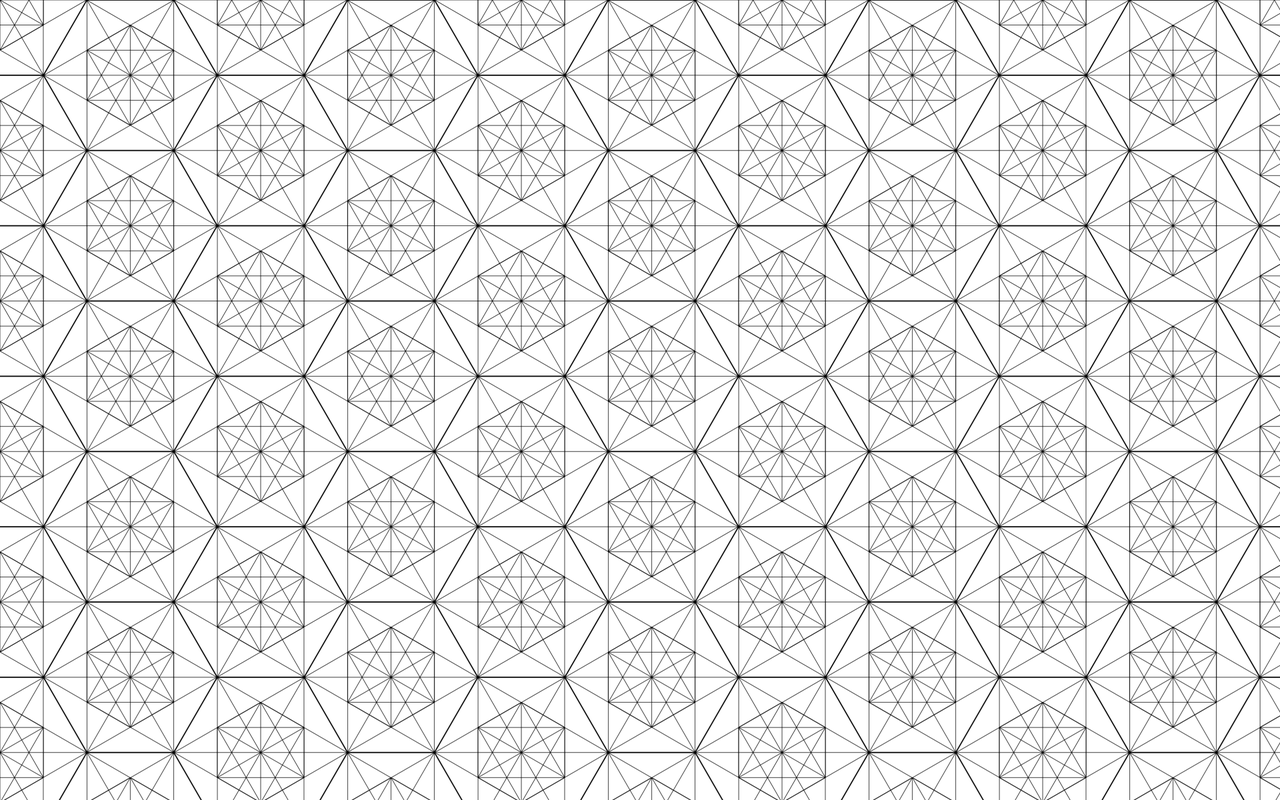 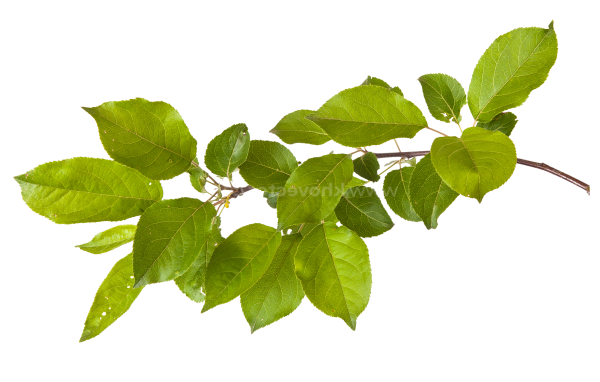 HOẠT ĐỘNG 1
KHÁM PHÁ
NHÂN VẬT TRONG TRANH THỜI KÌ PHỤC HƯNG
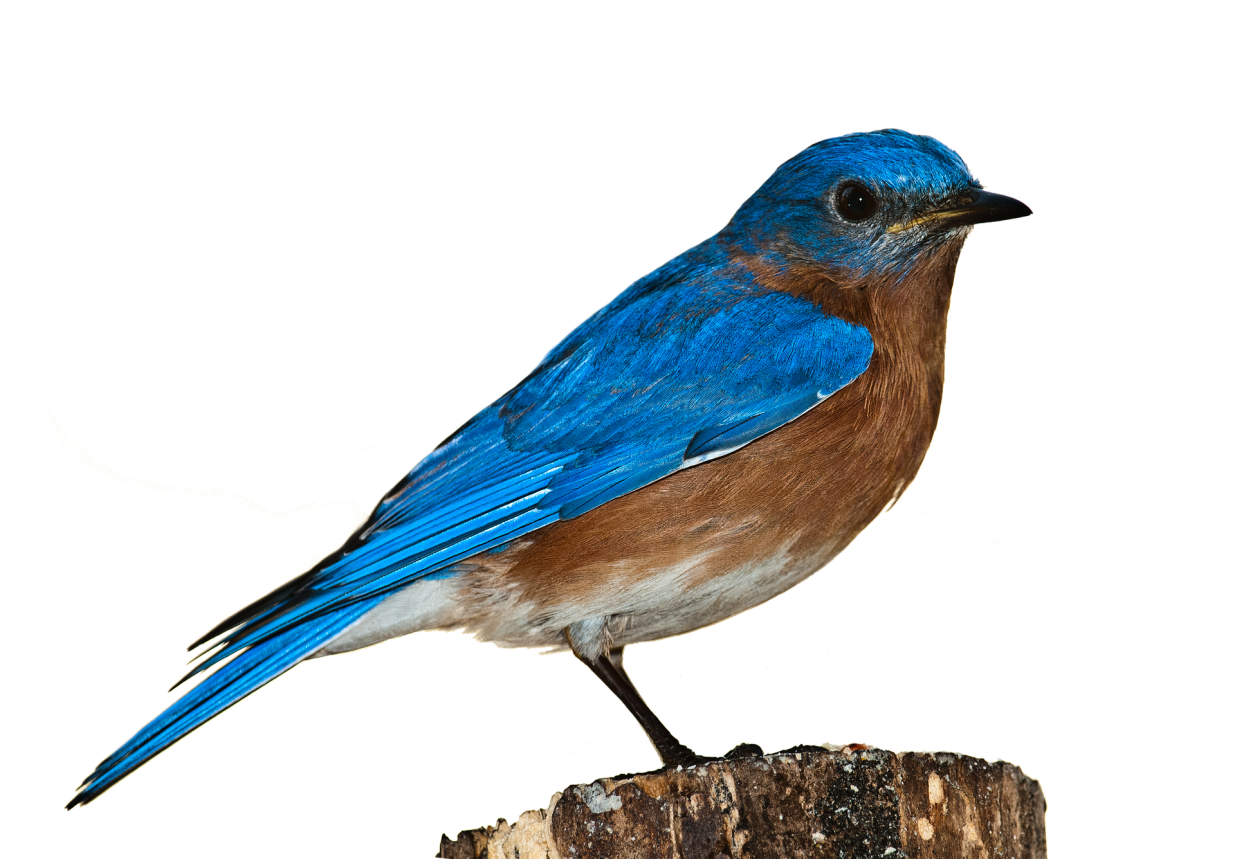 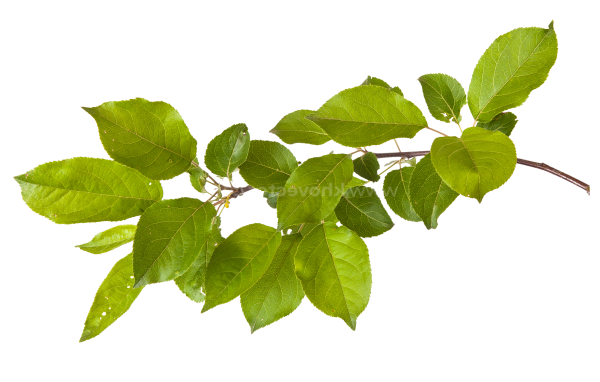 QUAN SÁT TRANH
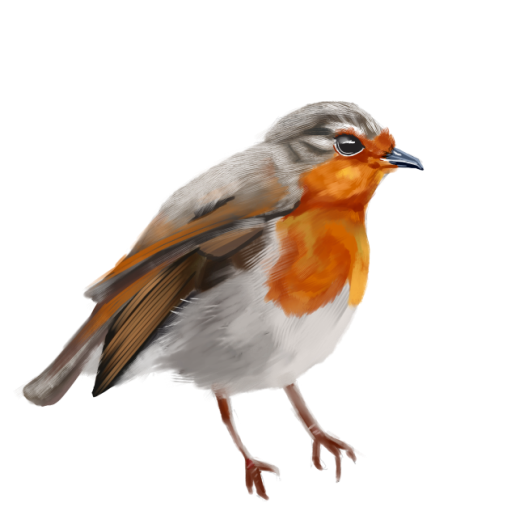 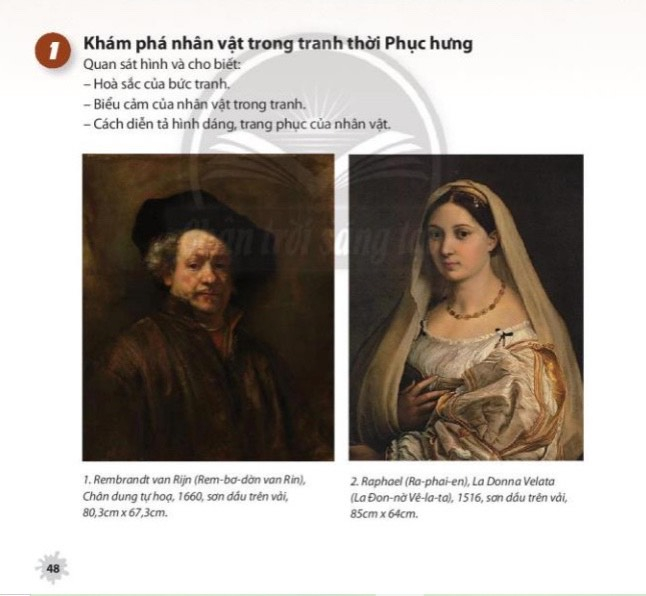 Thảo luận các yêu cầu sau
Hòa sắc của bức tranh
Biểu cảm của nhân vật trong tranh
Cách diển tả hình dáng, trang phục  của nhân vật.
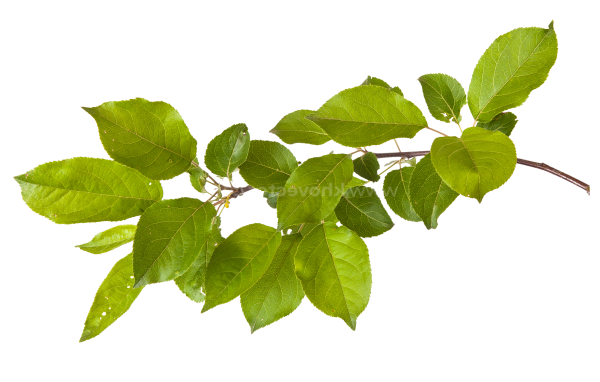 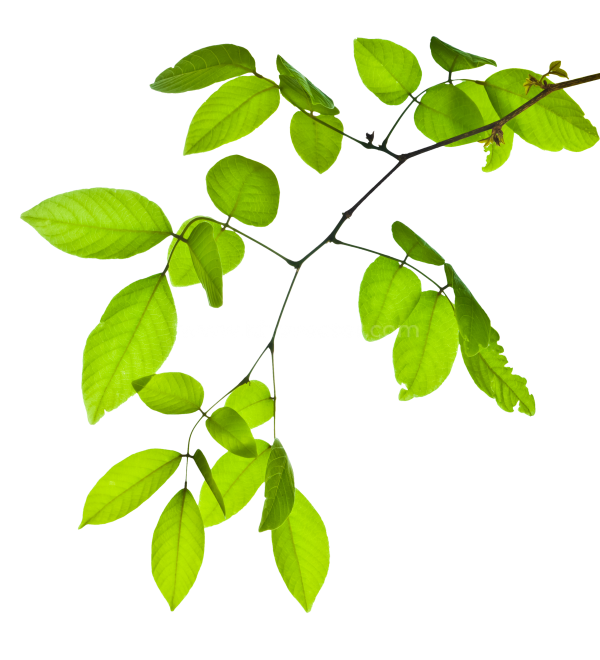 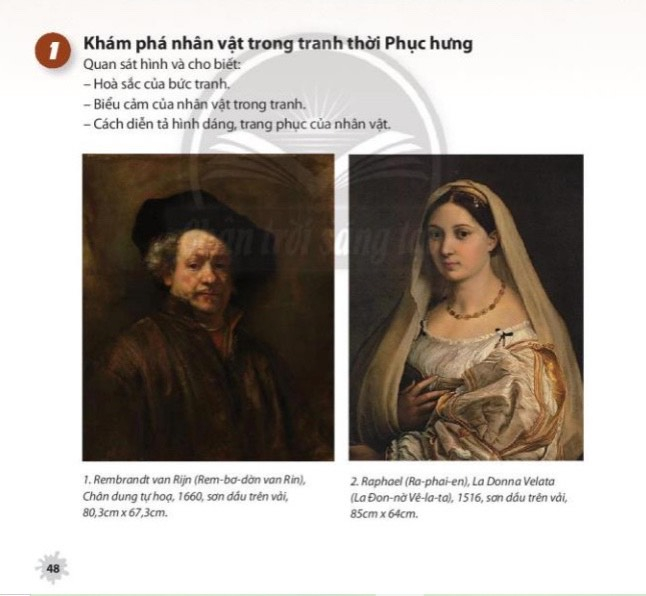 + Hòa sắc trầm ấm, sự chuyển biến đậm nhạt giúp diễn đạt hình khối, bóng tối-ánh sáng.
+ Biểu cảm của nhân vật trong tranh được thể hiện chân thực, sinh động.
+ Trang phục được diễn tả bằng những đường cong nếp gấp mềm mại. Hình dáng của nhân vật chân thực, cơ thể cân đối.
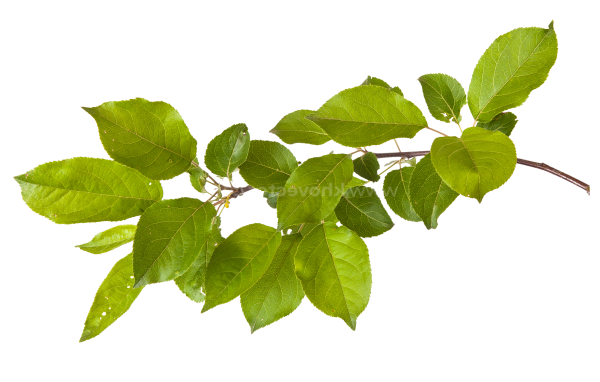 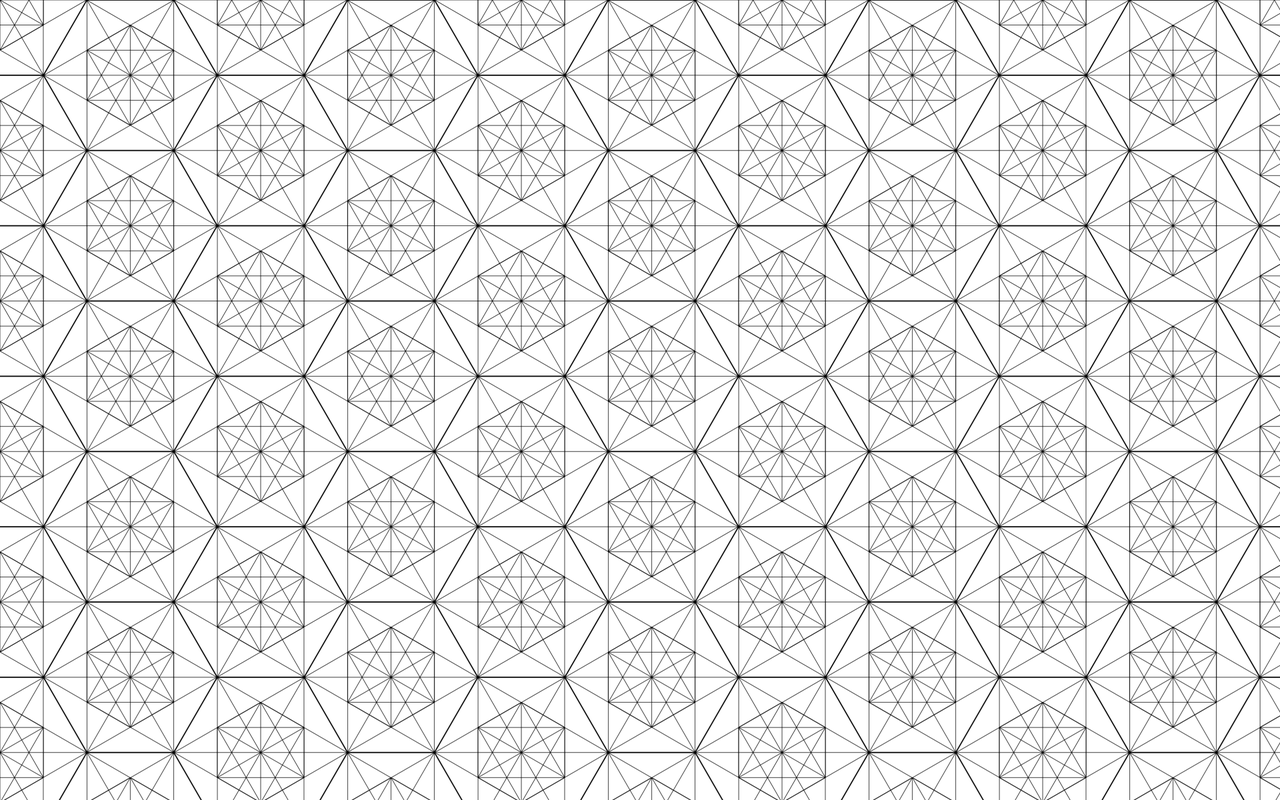 HOẠT ĐỘNG 2
Cách mô phỏng nhân vật trong tranh thời 
Phục Hưng
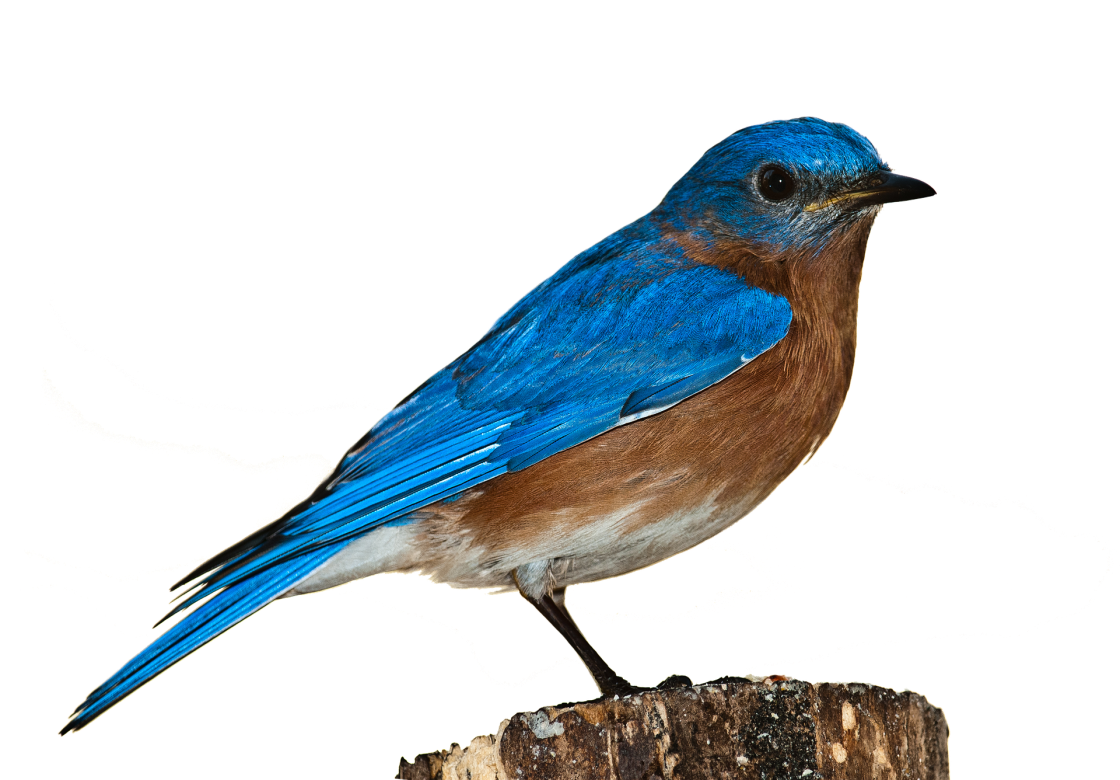 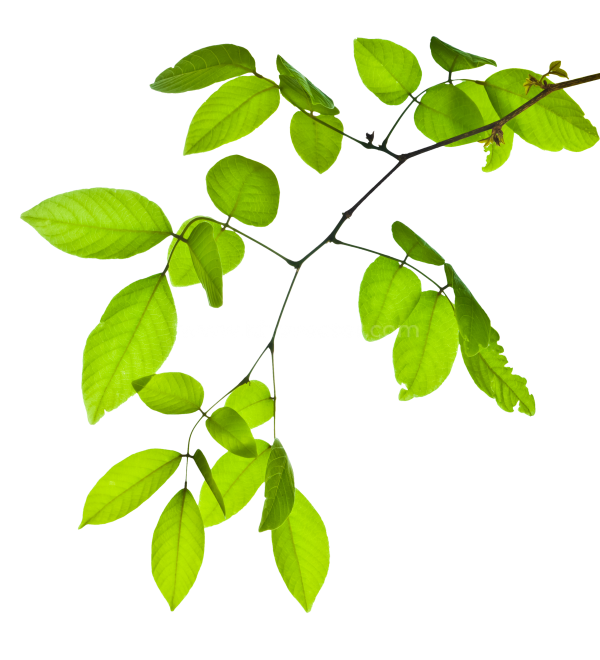 QUAN SÁT HÌNH
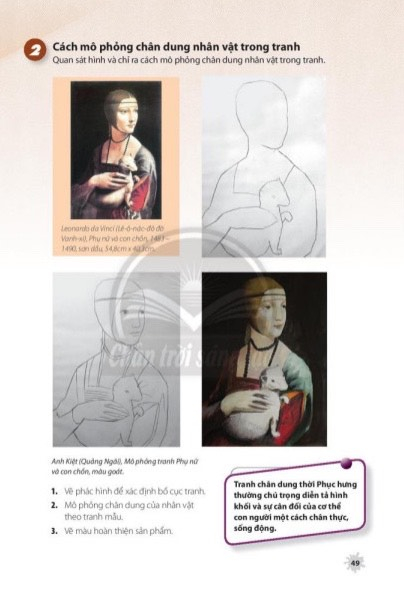 Học sinh thảo luận :
+ Quan sát hình minh họa và trình bày các bước nhân vật trong tranh thời Phục Hưng
+ Có thể cách vẽ mô phỏng nhân vật theo mẫu bằng những hình thức nào ?
+ Chất liệu kĩ thuật vẽ màu nào sẽ phù hợp để mô phỏng nhân vật trong tranh thời Phục Hưng
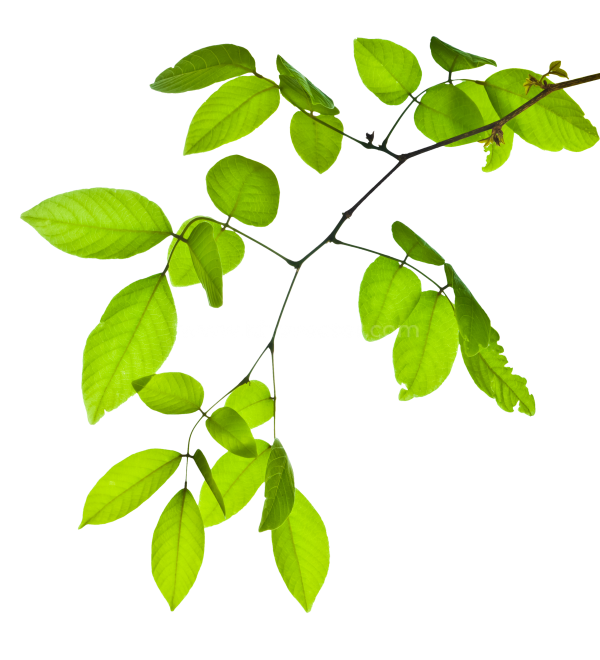 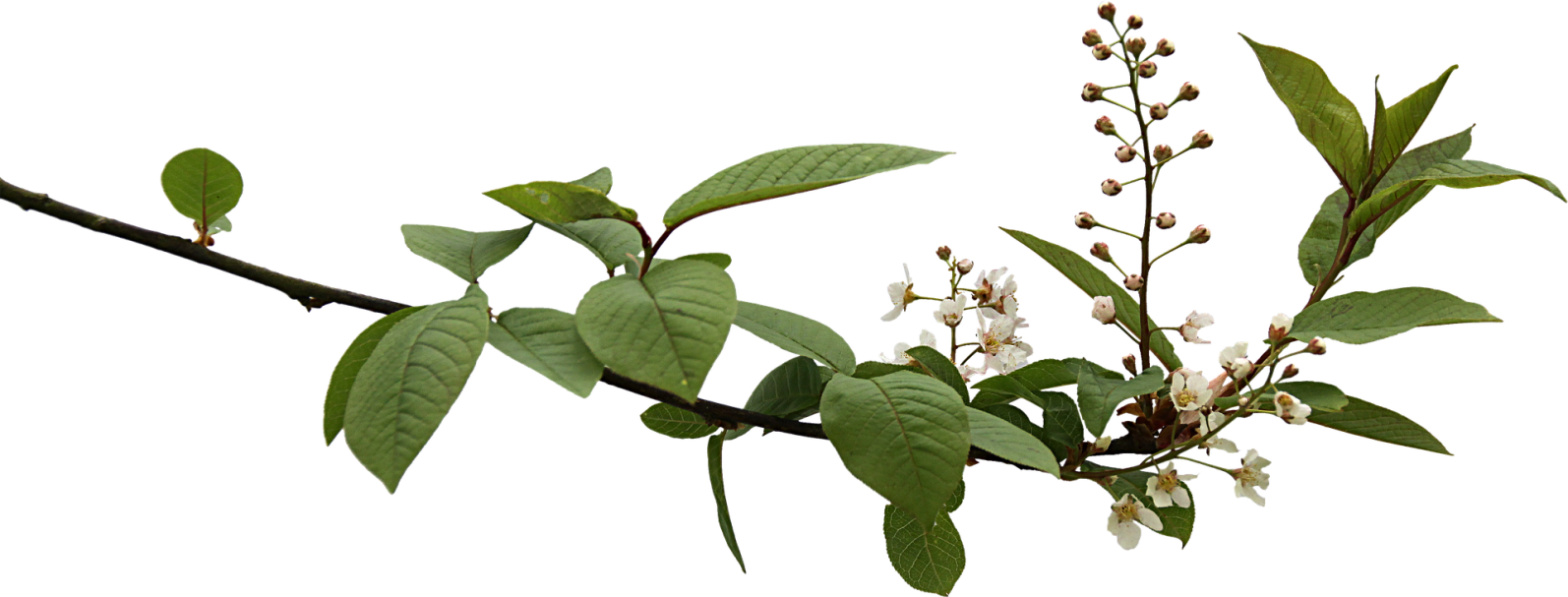 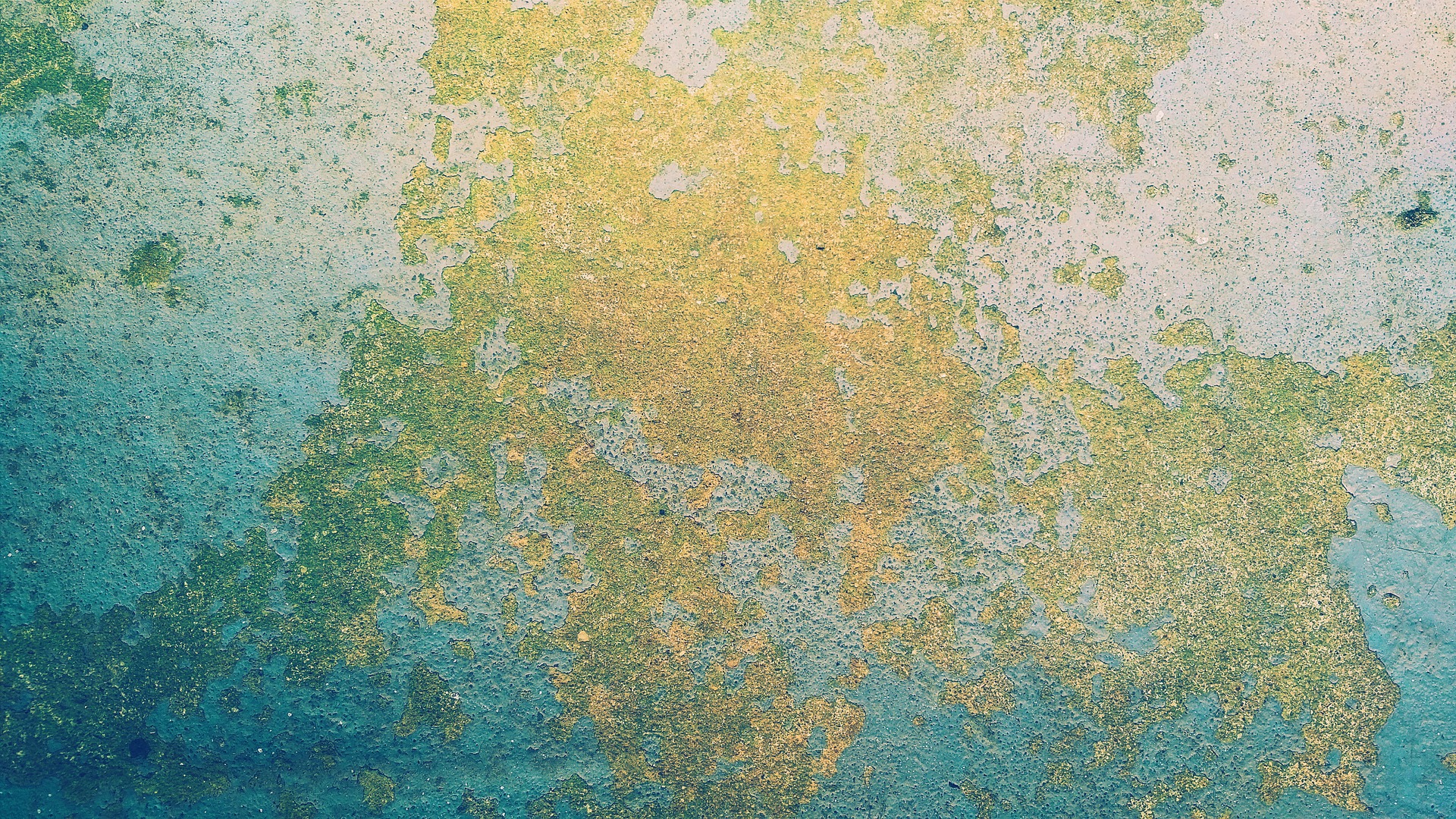 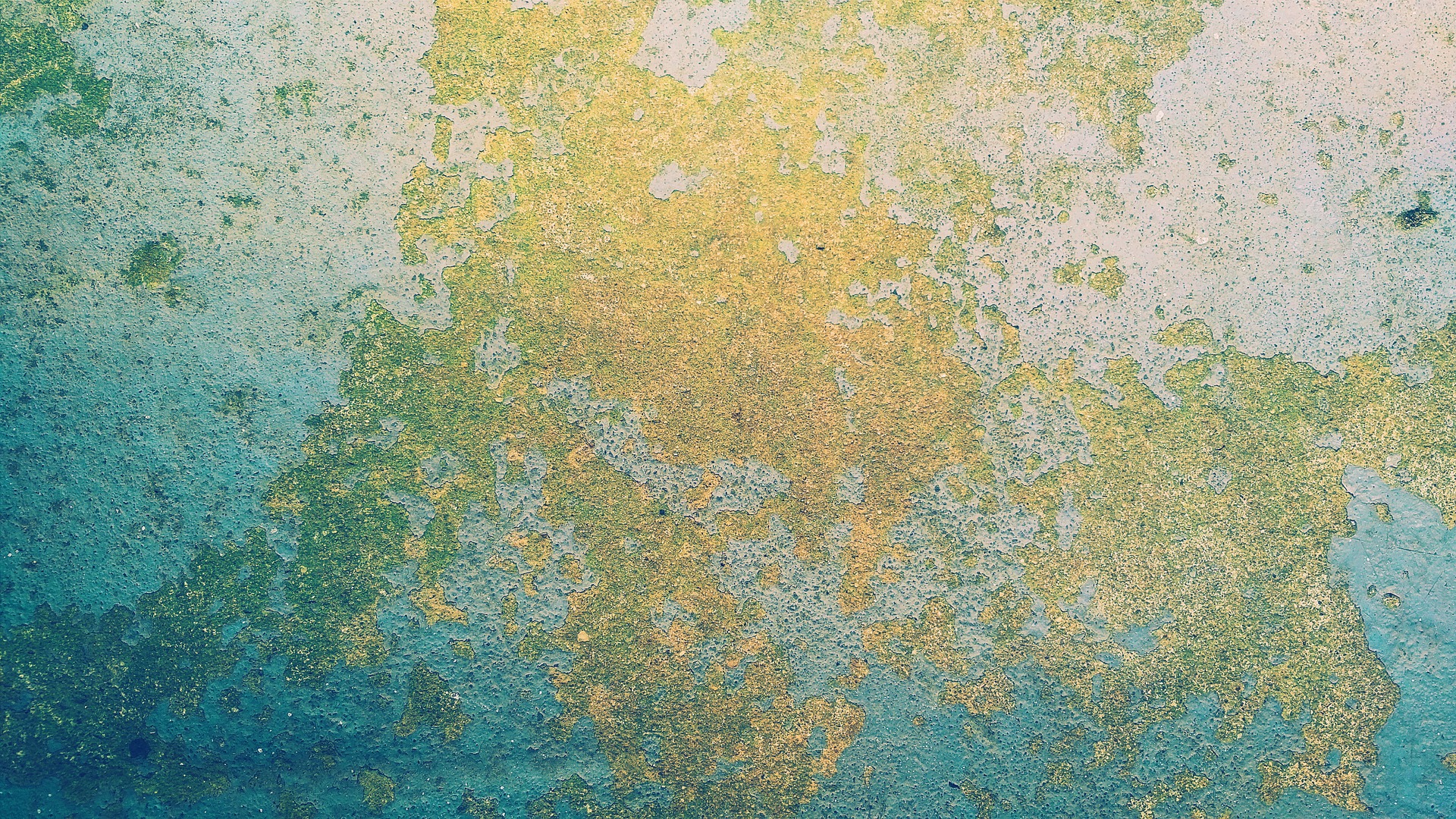 Cách mô phỏng
Vẽ phác hình để xác định bố cục tranh
B1
Mô phỏng chân dung của nhân vật theo tranh mẫu..
B2
B3
Vẽ màu hoàn thiện sản phẩm
Ghi nhớ: Tranh chân dung thời Phục Hưng thường chú trọng diễn tả hình khối và sự cân đối của cơ thể con người một cách chân thực, sống động
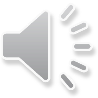 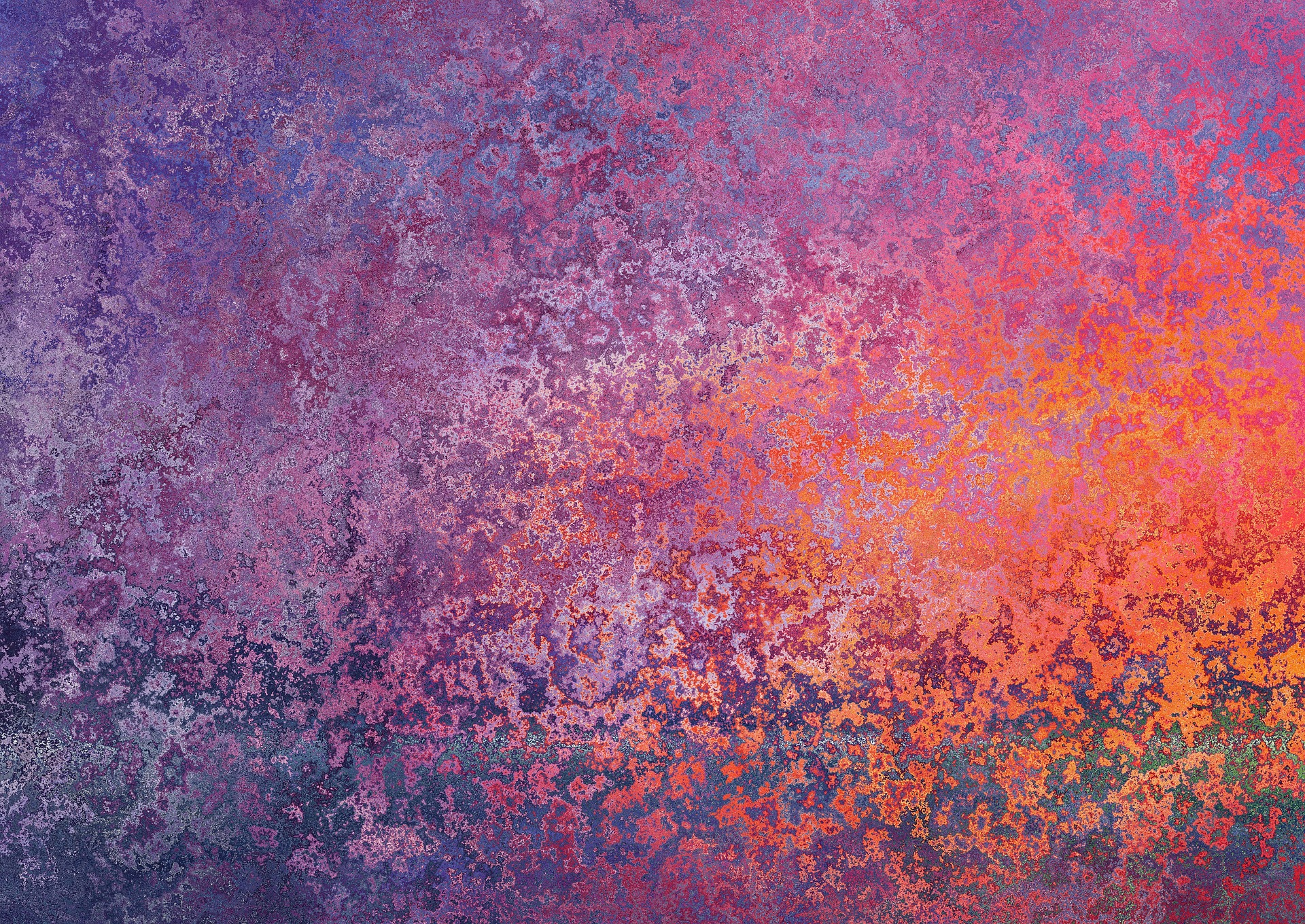 Clip mô phỏng chân dung nhân vật trong 
Tranh thời Phục Hưng
XEM VIDEO 
HƯỚNG DẪN CÁCH VẼ
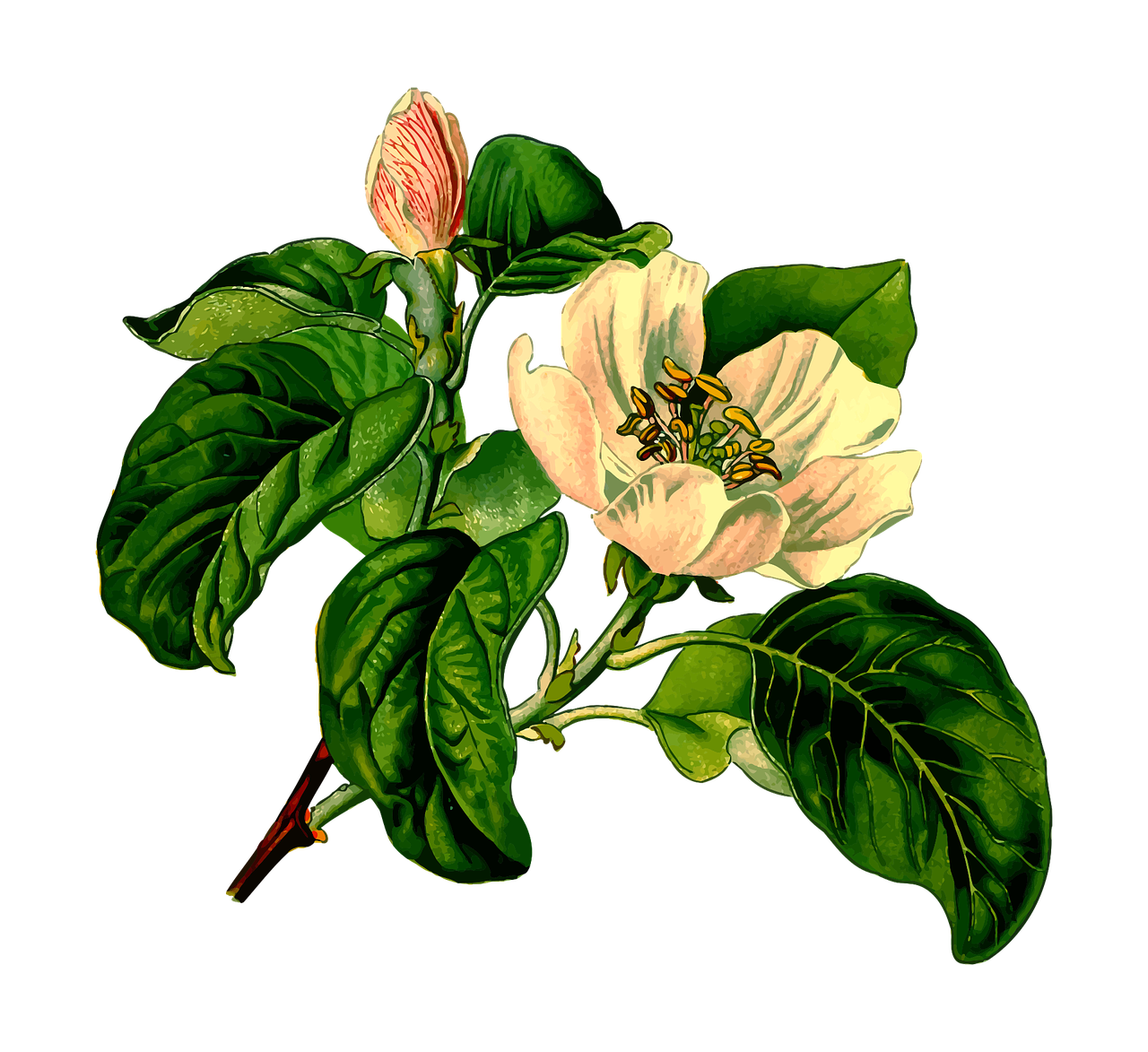 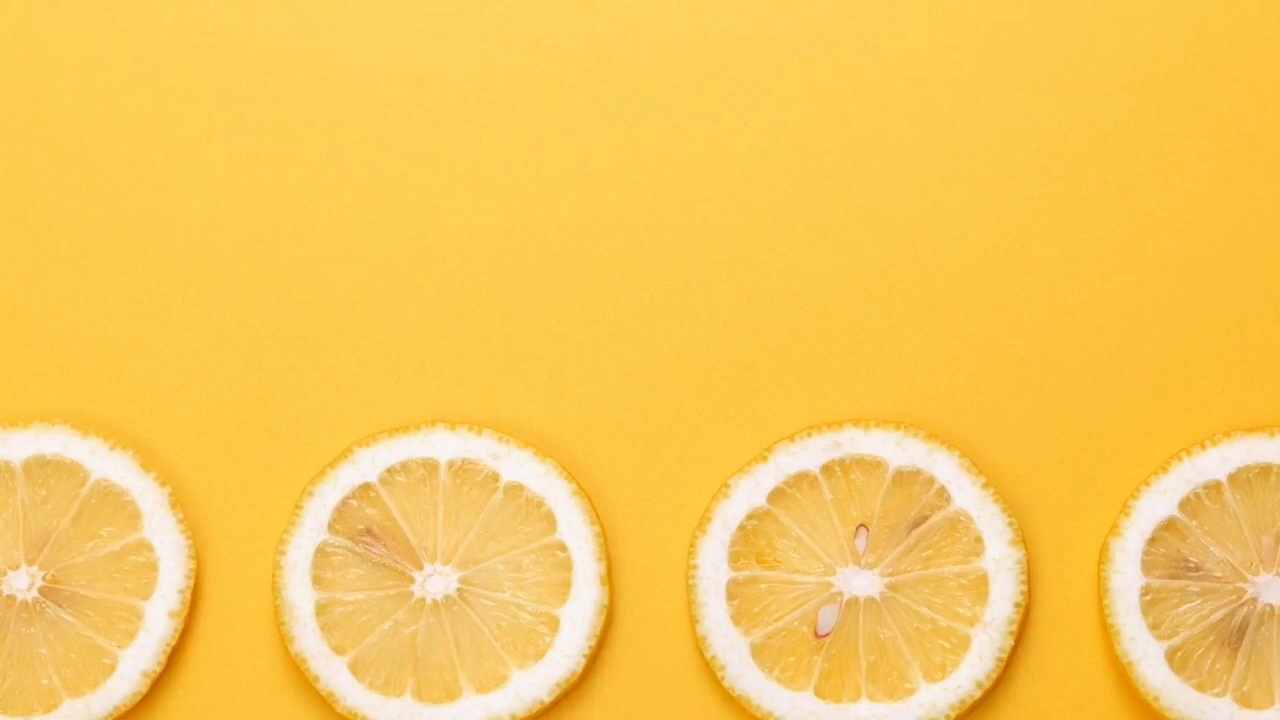 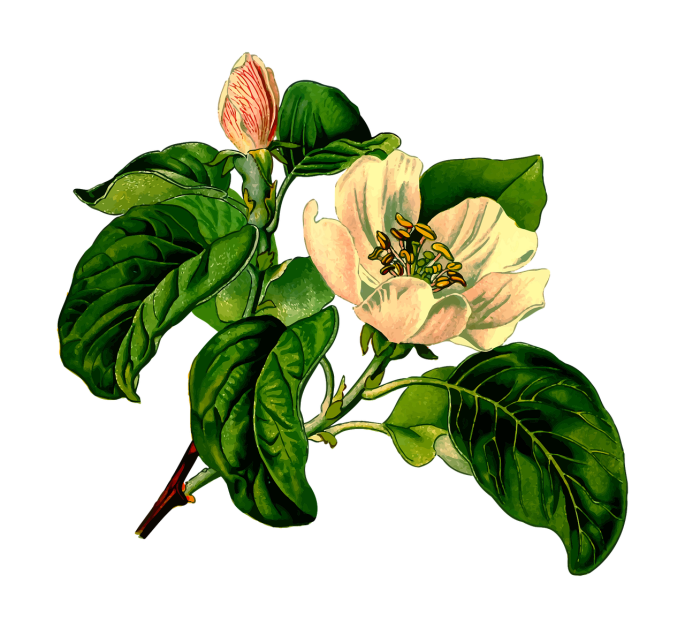 Nguồn: https://www.youtube.com/watch?v=Y1nlOW9zhjg
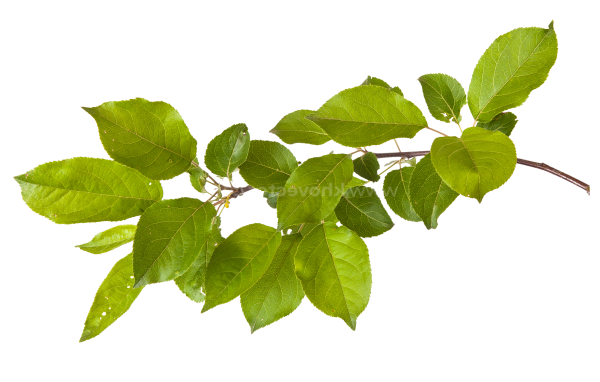 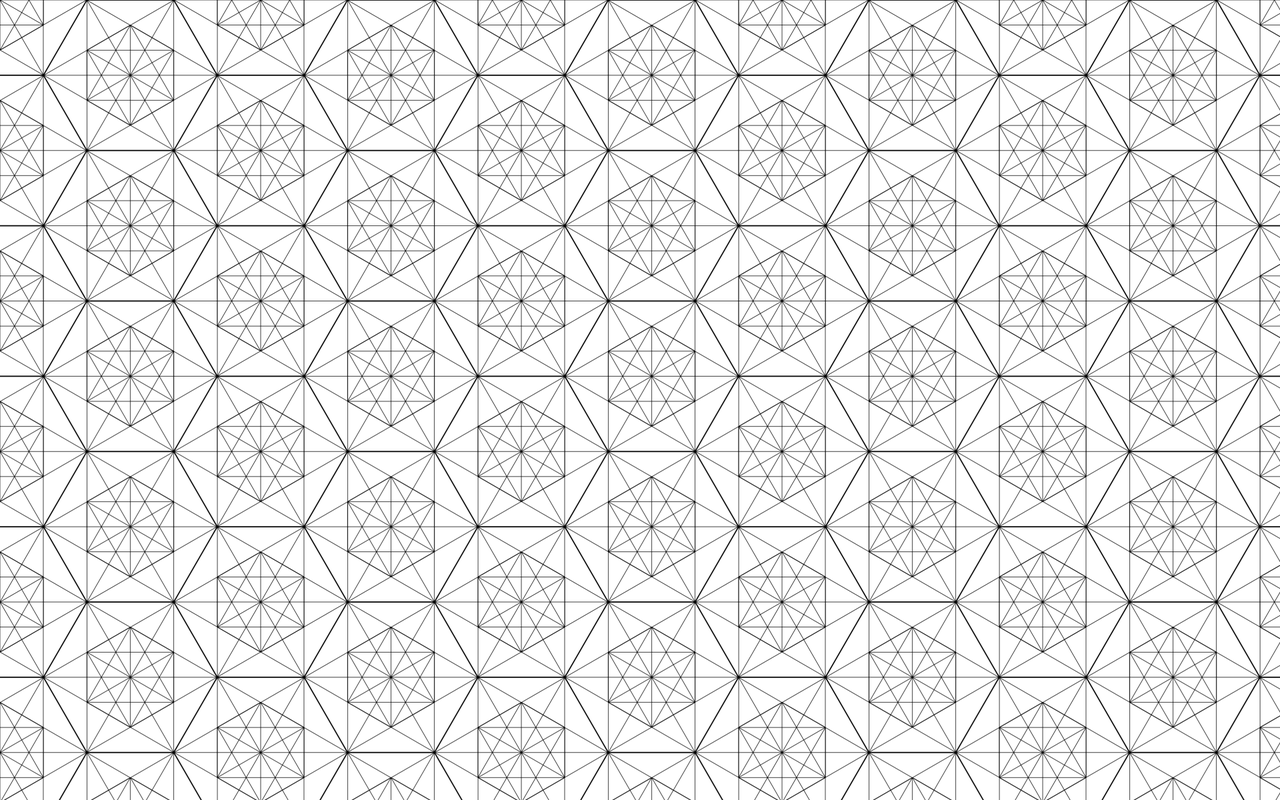 HOẠT ĐỘNG 3
LUYỆN TẬP
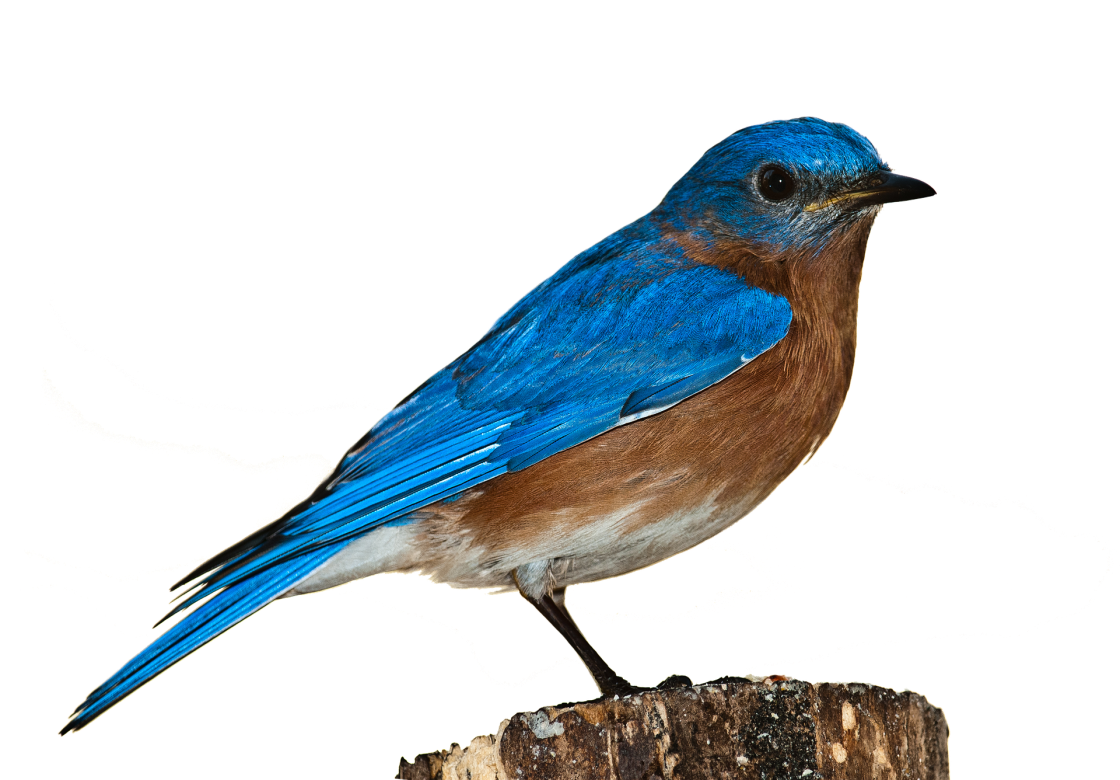 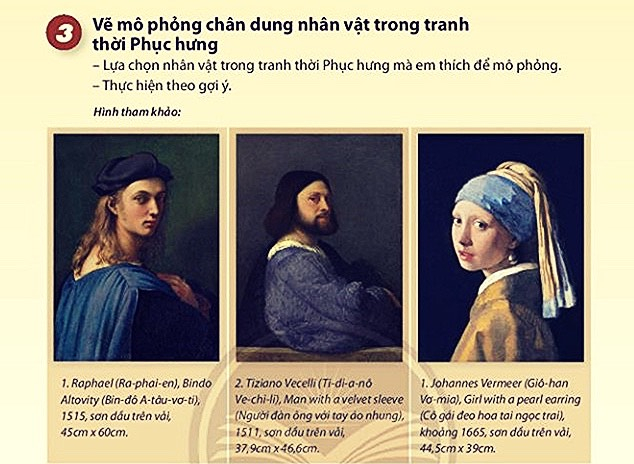 MỘT SỐ LƯU Ý
+ Lựa chọn nhân vật trong tranh thời Phục Hưng mà em thích để mô phỏng.
+ Vận dụng các nguyên lí tạo hình và thực hiện theo gợi ý, hướng dẩn.
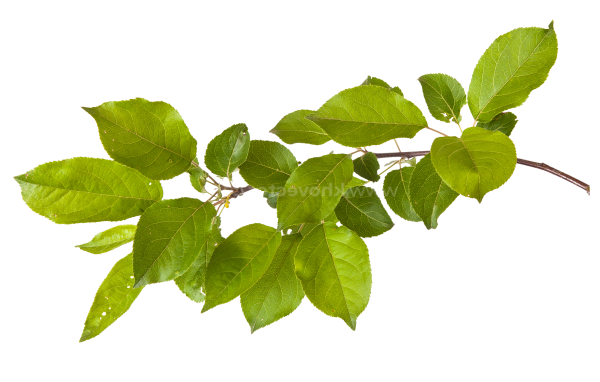 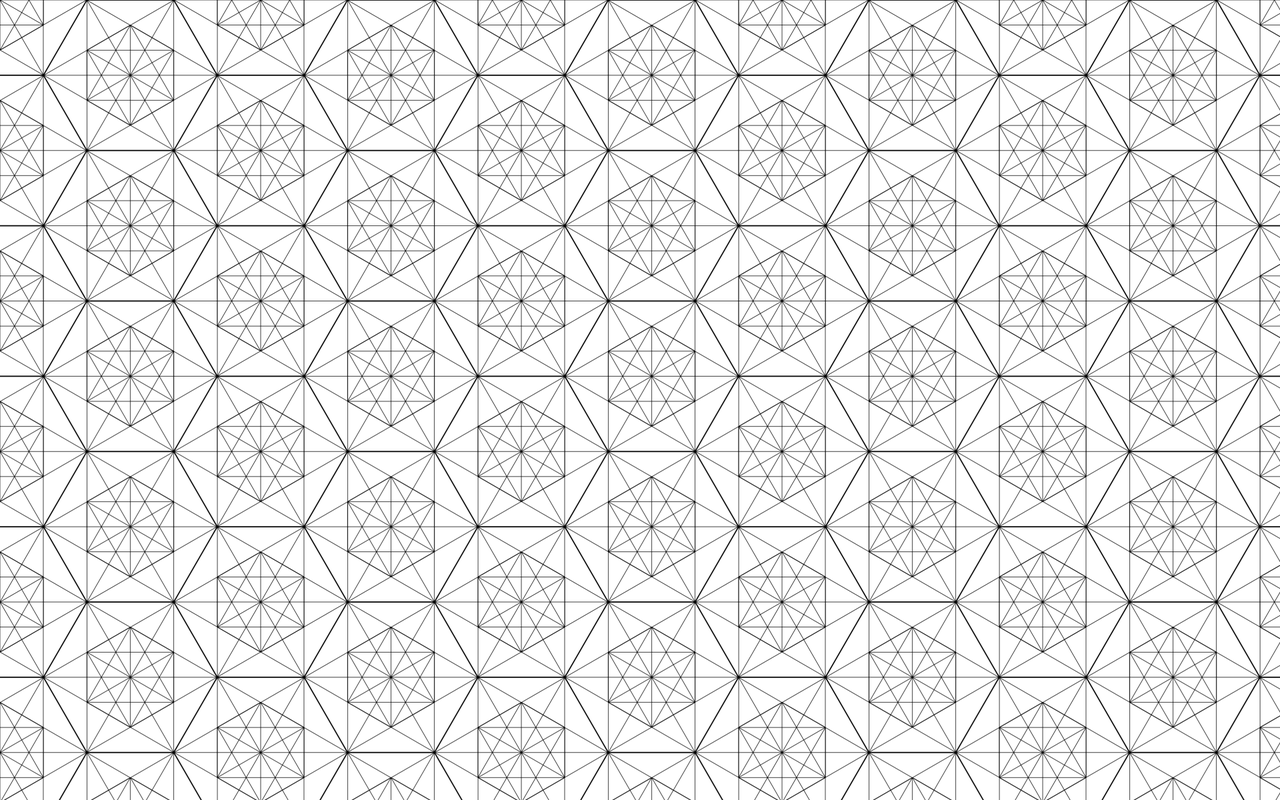 HOẠT ĐỘNG 4
Trưng bày
&
Chia sẻ
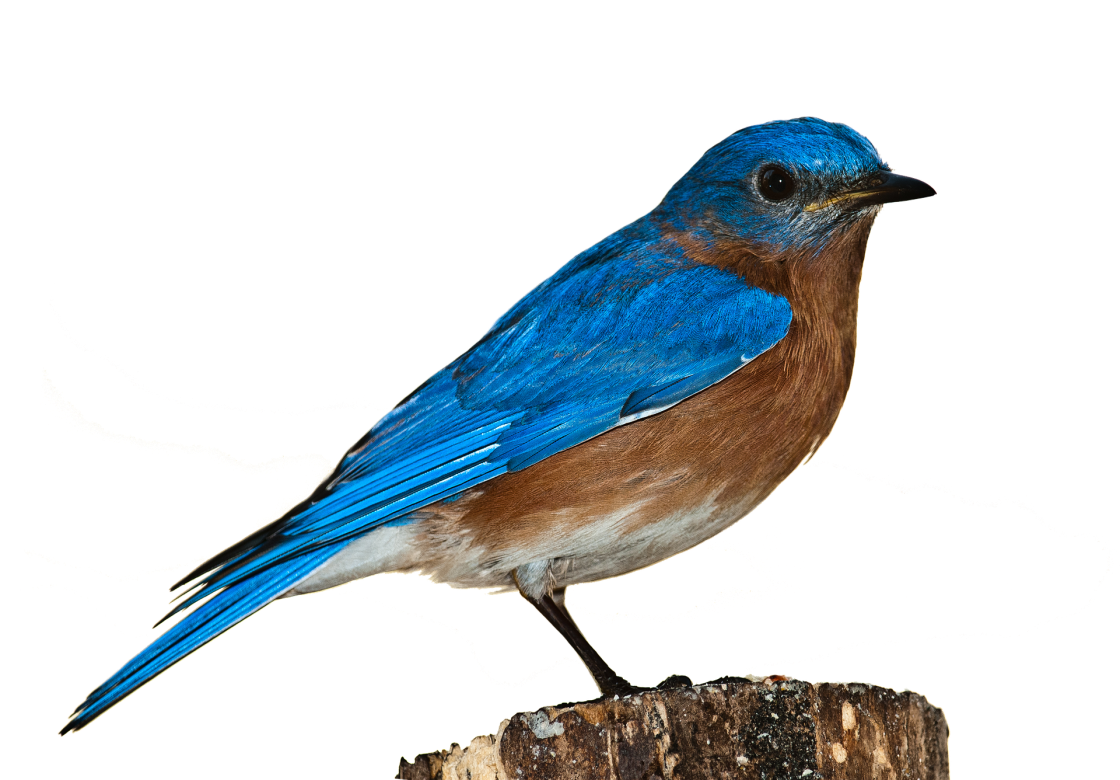 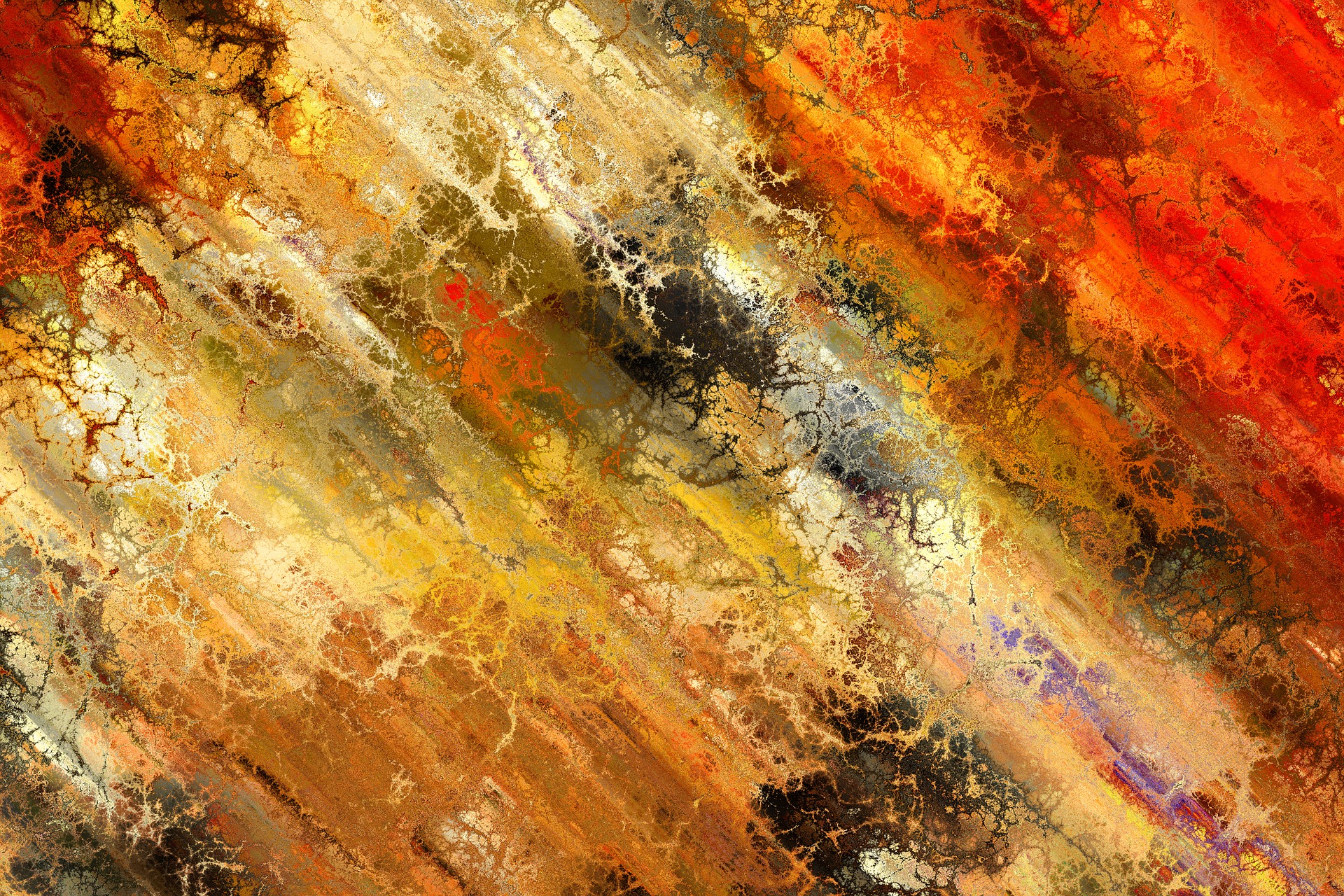 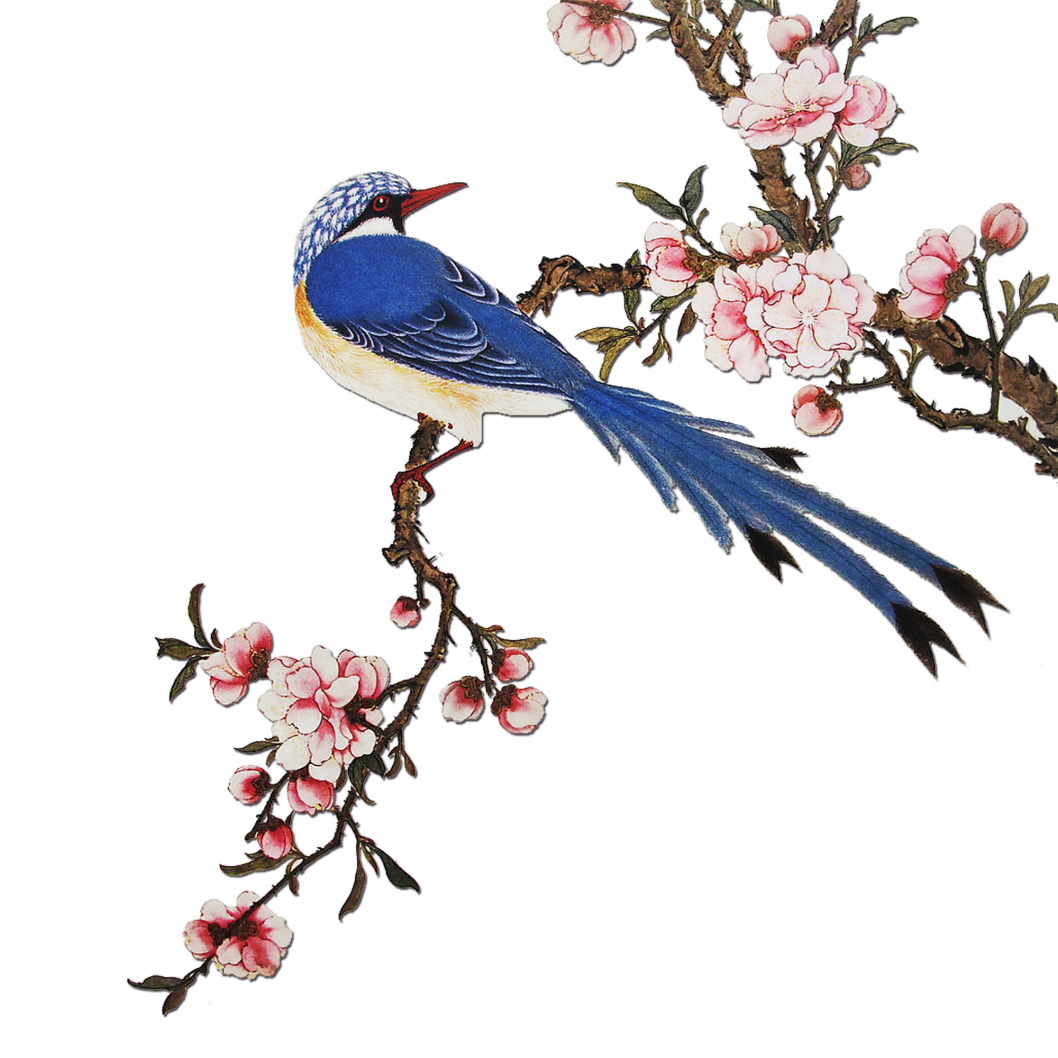 Học sinh trưng bày, chia sẻ:
+ Bài vẽ em yêu thích
+ Điểm ấn tượng, hấp dẫn của bài vẽ
+ Sự khác biệt của bài vẽ so với hình mẫu
+ Kĩ thuật thể hiện bài vẽ
+ Ý tưởng điều chỉnh để thể hiện bài vẽ đẹp và hoàn thiện hơn
Vận dụng – phát triển
Tìm hiểu cách diễn tả nhân vật hội họa của 
Trung Quốc thời Trung Đại
Học sinh quan hình và tìm hiểu vẻ đẹp của đường nét, màu sắc, chất liệu, cách diễn tả 
nhân  vật của hội họa Trung Quốc thời Trung đai.
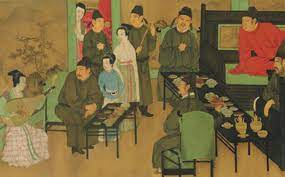 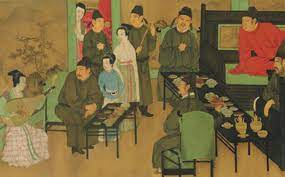 Nghệ thuật Trung đại thế giới có nhiều cách diễn tả chân dung con người khác nhau. Nghệ thuật Trung đại phương Tây, tiêu biểu là nghệ thuật Phục hưng Ý thường thiên về cách diễn tả vẻ đẹp hoàn thiện của hình thể con người. Nghệ thuật Trung đại phương Đông, tiêu biểu là hội họa Trung Quốc lại chú trong nhiều hơn về cách biểu đạt hình thể, không gian mang tính ước lệ để thể hiện tư tưởng, tinh thần bên trong của con người
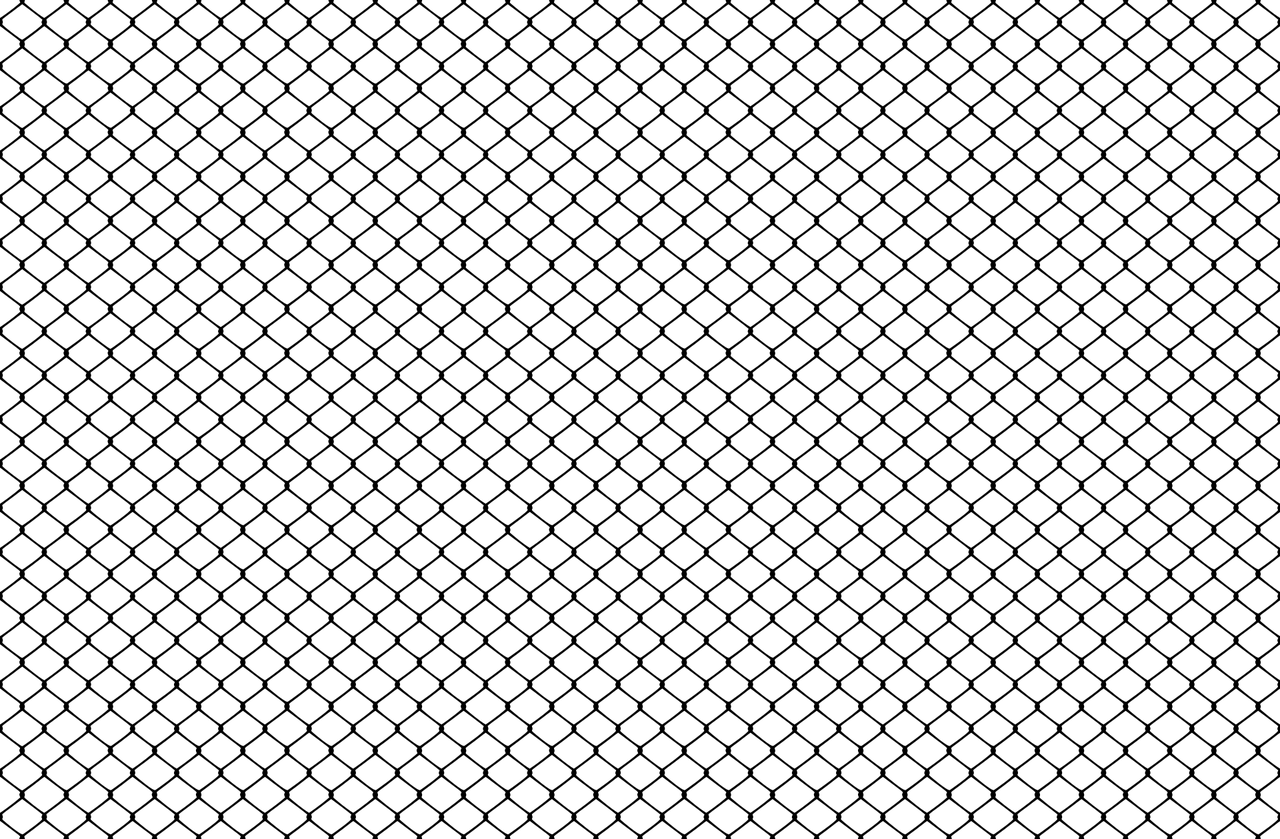 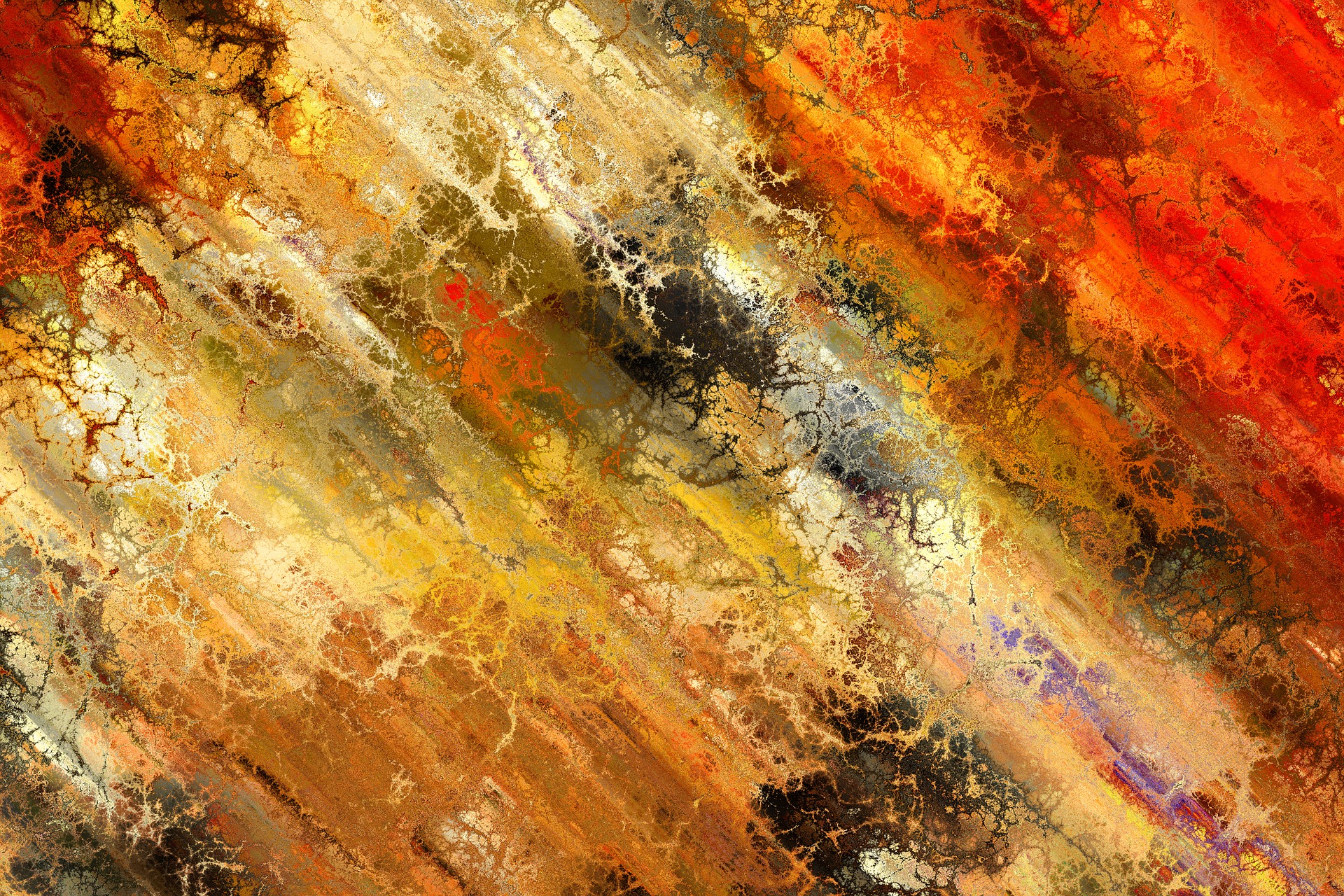 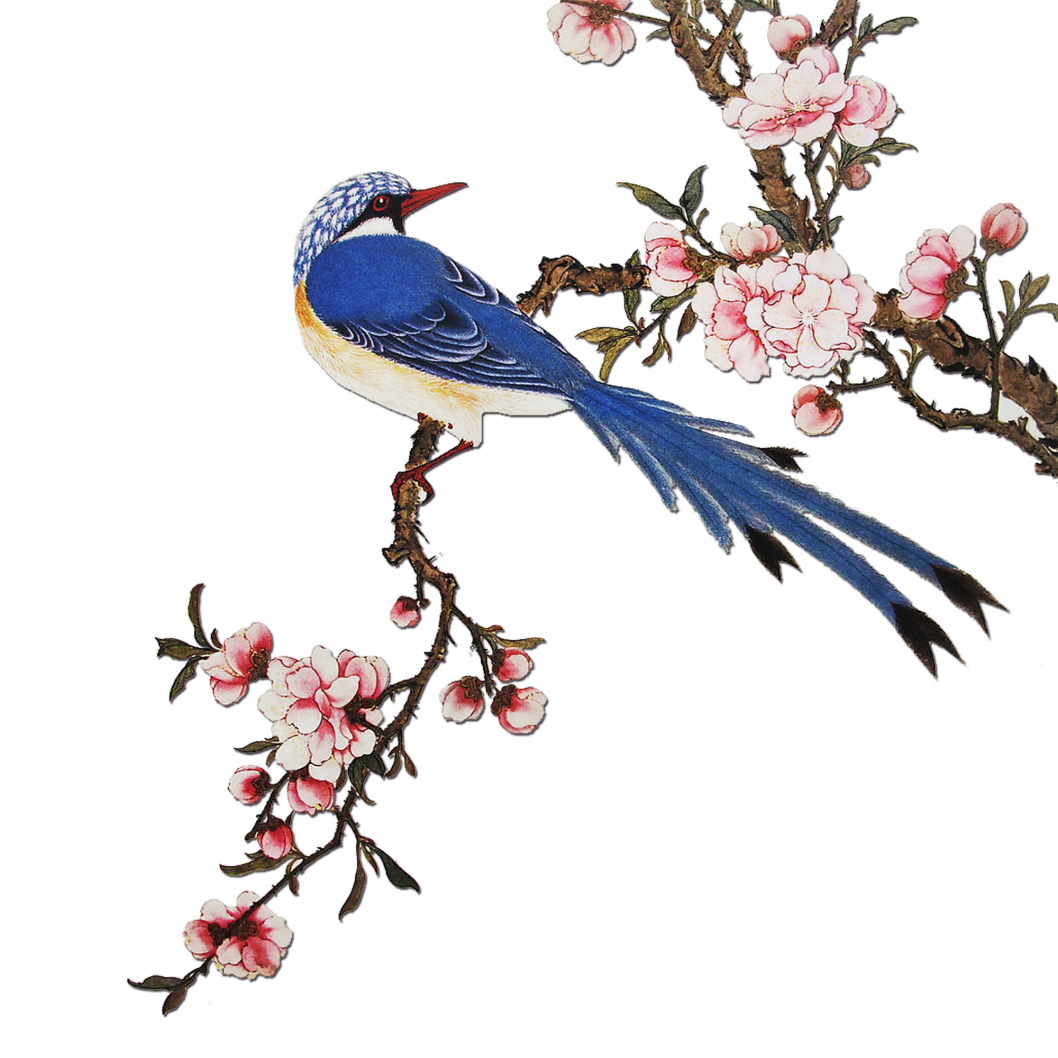 DẶN DÒ
TIẾP TỤC HOÀN THÀNH BÀI MÔ PHỎNG CHÂN DUNG NHÂN VẬT TRONG TRANH THỜI PHỤC HƯNG

CHUẨN BỊ DỤNG CỤ ĐẦY ĐỦ CHO TIẾT HỌC SAU.
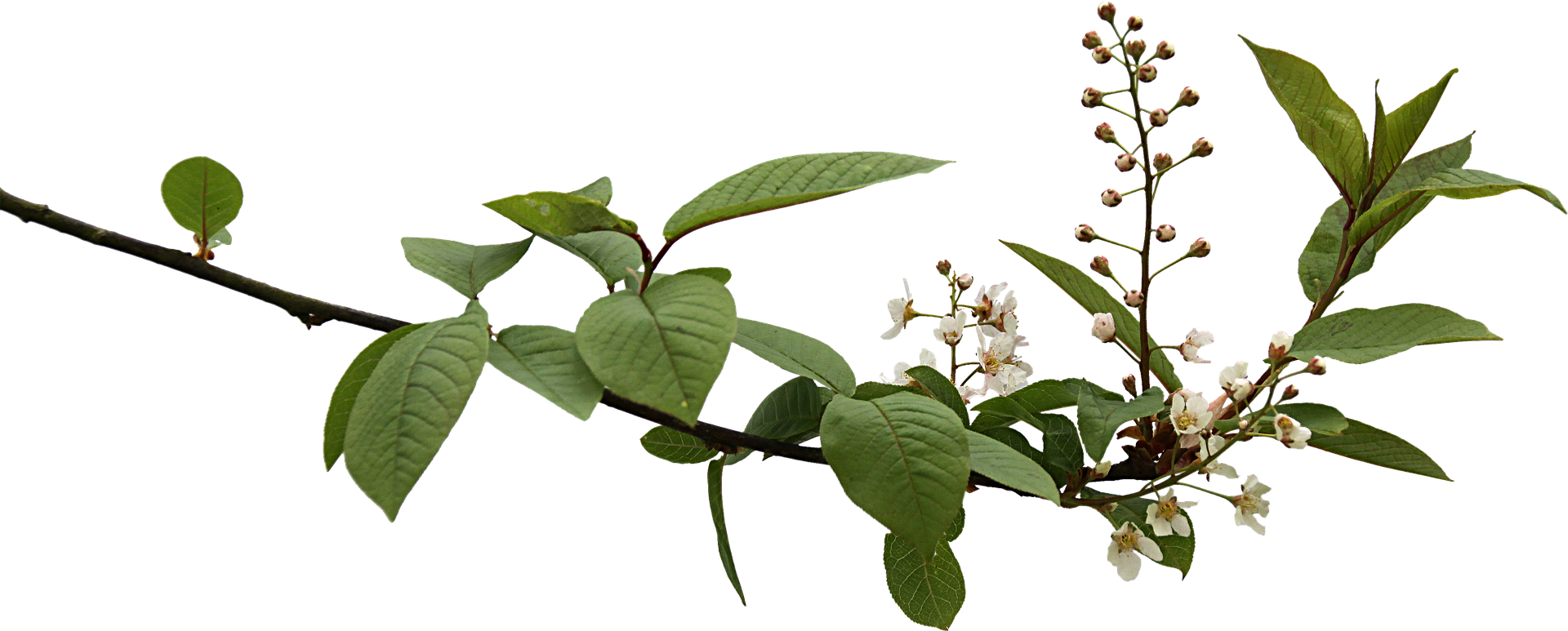 CHÀO TẠM BIỆT !

HẸN GẶP LẠI CÁC EM 
TRONG TIẾT HỌC SAU